Patojenler
Koliform bakterisi, su kirliliğini ölçmek adına sık kullanılan bir bakteri belirleyicisidir. Bu bakteri türü doğrudan hastalığa yol açmasa da; bazı mikroorganizma türleri, insan sağlığı üzerinde olumsuz etkiler bırakabilmektedir. Bunlar arasında aşağıdaki canlılar yer almaktadır;
Cryptosporidium parvum
Giardia lamblia
Salmonella
Novovirus gibi virüsler
Parazit solucanlar
Yüksek orandaki patojenler, yetersiz arıtılmış lağım sularının döküldüğü tatlı su havzalarında bulunmaktadır. Bu durum özellikle az gelişmiş ülkelerde görülen ve sadece tek işlemle arıtmanın uygulandığı su havzalarında olağandır. Yine, gelişmiş ülkelerde yer alan eski kentler, altyapı yetersizlikleri nedeniyle sürekli olarak kanalizasyon taşkınlarına neden olabilmektedir. Ayrıca bazı kentlerde yer alan birleştirilmiş kanalizasyon sistemleri de olası bir yağmur fırtınası sonucunda arıtılmamış suları doğaya boşaltabilmektedir.
Kimi zamanlarda yoksul büyükbaş hayvan işletmeleri de patojen organizmaların artışına neden olabilmektedir.
Kimyasallar
Çökeltiler tarafından kirletilen çamurlu su.
Kimyasal kirleticiler arasında organik veya inorganik bileşikler bulunmaktadır.
Organik su kirleticileri:
Deterjanlar
Kimyasal olarak arıtılmış içme suları
Gıda işleme atıkları
Böcek ilaçları ve bitki ilaçları
Petrol hidrokarbonları, benzin, dizel yakıt, jet yakıtı, fuel oil ve motor yağı 
Orman atölyelerinden saçılan ağaç ve çalı enkazları
Yanlış depolama sonucu ortaya çıkan sanayi solventleri gibi uçucu gazlar (VOC)
Hijyen ve kozmetik atıkları
İnorganik su kirleticileri:
Kükürt dioksit gibi asidik fabrika atıkları
Gıda işleme atıkları arasında yer alan amonyak
Kimyasal fabrika atıkları
Gübrelerdeki azotlu ve fosforlu bileşikler
Ağır metaller
Çeşitli insan kaynaklı alüvyonlar
İri ölçekli kirleticiler ise gözle görülebilir maddelerin suya karışmasıyla oluşan fiziksel bir kirlilik türüdür. Özellikle su taşkınları veya fırtınalar sonucunda büyük maddeler su havzalarına geçebilir. Bu kirleticiler:
 Kağıt, plastik veya besin artıkları gibi çöpler
Gemilerle taşınan çeşitli plastikler
Gemi batıkları
Termal kirlilik
Doğal bir alanın ısısının alçaltılıp yükseltilmesiyle beliren insan nedenli bir kirlilik türüdür. Bu kirliliğin en bilinen nedeni, enerji santrallerinde su havzalarından soğutucu olarak su çekilmesi ve ısınan suyun su havzalarına geri akıtılmasıdır. Isınan su, oksijeni daha az tutacağından sudaki canlı yaşamı tehlikeye girer. Ayrıca ekosistemin elemanlarına zarar verir. Öyle ki çeşitli termofilik türlerin artışı gözlemlenir. Bu durum genellikle kentsel alanlarda görülür. Bu durumun tam tersi de soğuk su kaynaklarının ılık nehirlere akarak ısıyı düşürmesiyle de belirebilmektedir.
Su kirliliği ölçümü
Su kirliliği, fiziksel, kimyasal veya biyolojik olmak üzere birçok farklı yöntemle belirlenebilir. Çoğu yöntem, analitik testler sonucunda belirlenen örnekleri içinde barındırır. Sıcaklık gibi bazı ölçümler, suyun bulunduğu yerde örnekleme olmaksızın yapılır. Hükümet temsilcilikleri ve araştırma örgütleri, ölçüm yöntemleri için belli standartlar içeren ve onaylanmış programları dünya çapında yayınlamış durumdadır. Bu sayede farklı zaman ve yöntemlerle yapılan farklı testlerin karşılaştırılabilmesi kolaylaşmıştır.
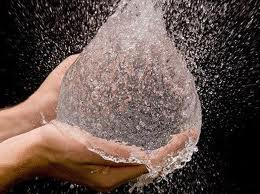 Örnekleme
Suda yapılan fiziksel veya kimyasal ölçümler birkaç farklı yöntemle yapılabilir. Kirletici özelliklerine veya istenilen doğruluk payına göre bu yöntemlerden birisi seçilir. Birçok kirlenme olayı, yağmur olaylarıyla bağlantıların bulunması gibi nedenlerden dolayı kesin bir zamanla sınırlıdır. Bu nedenle örnekleri toplamak, her zaman kesin olarak sonucu göstermeyebilmektedir. Bilim adamları bu tip verileri sıklıkla otomatik örnekleyicileri kullanarak belirler.
Biyolojik yöntemlerde örnekleme, değerlendirme biçimine göre değiştiği gibi, suyun yüzeyinden bitki ve/veya hayvan örnekleri alınarak yapılır. Bu organizmalar çoğunlukla sayımları yapıldıktan sonra suya geri bırakılır. Ancak kimi zamanlarda toksik madde türlerini ve etkilerini araştırmak üzere denek olarak kullanılırlar.
Fiziksel ölçüm
Fiziksel ölçüm, sıcaklık, katı derişimi ve bulanıklık gibi farklı birimlerde ölçümler aracılığıyla yapılır
Kimyasal ölçüm
Su örnekleri analitik kimya ilkelerine uyarak test edilebilir. Özellikle bir su havzasındaki organik veya inorganik maddelerin derişiminin ölçülmesi bu gruba girer. Yine sudaki pH, biyokimyasal oksijen ihtiyacı (BOD), kimyasal oksijen ihtiyacı (COD), besin değerleri (nitrat ve fosfor bileşikleri), metaller (bakır, çinko, kadmiyum, kurşun ve civa gibi), petrol ve hayvan yağları, toplam petrol hidrokarbonları (TPH), ve böcek ilaçları oranı ölçümleri, kimyasal ölçümün içindedir.
Biyolojik ölçüm
Biyolojik ölçüm, bir bitkinin, hayvanın ve/veya mikroorganizmanın bir su ekosisteminin sağlığının ölçülmesi için kullanılmasını kapsar.